Public Health Events and International Health Regulations
Dr. Katrin Kohl
Medical Officer
Centers for Disease Control and Prevention
Based on the article
       Assessment of Public Health Events through International Health Regulations, United States, 2007–2011
Katrin S. Kohl, Ray R. Arthur, Ralph O’Connor, and Jose Fernandez
Emerging Infectious Diseases 
July 2012
National Center for Emerging and Zoonotic Infectious Diseases
Emerging Infectious Diseases
What are International Health Regulations (IHR)?
The International Health Regulations (IHR) are an international legal instrument that is binding on 194 countries across the globe, including all member states of the World Health Organization (WHO).
The United States is one of these member states.
IHR are intended to:
help prevent the spread of disease across borders
outline the minimum requirements for functional public health system that allows countries to quickly detect and respond to disease outbreaks in their communities
What is International Health Regulations (IHR)? (cont.)
Countries are required to quickly notify WHO of severe disease events that could spread internationally, also referred to as public health emergencies of international concern.
This rapid notification allows WHO to quickly guide a coordinated global response to such an event and minimize unnecessary interference on travel or trade.
IHR entered into force in June 2007.
Has the United States reported any major public health events in the last few years?
Since June 2007, WHO has assessed and posted 28 public health events from the United States on a secure website accessible by other WHO Member States, including:
2009 influenza pandemic
other novel influenza
several outbreaks associated with contaminated food items
What is a potential public health emergency of international concern?
A public health emergency of international concern is defined as an extraordinary event that may constitute a public health risk to other countries through international spread of disease and may require an international coordinated response.
Four decision criteria are used to assess public health events:
Is the public health impact of this event potentially serious?
Is this event unusual or unexpected?
Is there the potential for international spread?
Is there the potential for travel and trade restrictions?
If 2 of the 4 criteria are met, countries are required to notify WHO within 24 hours.
What is a potential public health emergency of international concern? (cont.)
4 diseases always need to be reported to WHO:
Severe acute respiratory syndrome or SARS
Smallpox
New influenza viruses
Wild-type polio
The Director-General of WHO determines if the event is a public health emergency of international concern.
The role of countries is to assess the magnitude and potential risk involved with an event, and WHO’s role is to make the decision.
What is a potential public health emergency of international concern? (cont.)
With this design, WHO, as our global public health authority, can quickly assess the global risk of an event and, if needed, convene countries to mount a coordinated international response.
Countries don’t need to know what the cause or the source of an outbreak is to report it to WHO.
The focus is on early detection and reporting to allow for a public health response before international spread occurs, or at least minimize the global impact of an outbreak.
What is a potential public health emergency of international concern? (cont.)
An example of SARS:
The outbreak of SARS started in China in 2002.
Early on, we didn’t know that the illness was caused by a coronavirus or that it had likely jumped from animals to human.
The event met 2 of assessment criteria of a public health emergency of international concern:
Serious impact of public health: the disease could kill people, but we didn’t know what it was, how it was transmitted, how we could prevent or treat it, and who could get sick from it.
Potential for international spread:  we knew that the disease affected travelers,  who could ‘export’ the disease to other countries.
What is a potential public health emergency of international concern? (cont.)
An example of SARS (cont.):
This event would have been a prime event to report to WHO under the IHR and to benefit from a coordinated international response.
If we had had the current IHR already in place during the SARS outbreak, it is possible that WHO would have learned sooner about the event.
This could have enabled scientists to potentially identify the cause of this illness sooner.
Some of the significant economic impact on China because of travel warnings by many countries against travel to China might have been prevented through modified global recommendations.
It is because of SARS that the global public health community got together to revise an older set of the international health regulations and adopt the current set.
What is about the IHR system?
All countries must designate a point of contact, called the National Focal Point, for communication to and from WHO at all times.
In the United States, the Secretary’s Operation Center at the Department of Health and Human Services serves as National Focal Point.
The center notifies WHO of potential public health threats in the United States that meet the assessment criteria in the IHR.
The assessment is largely conducted by senior scientists at CDC.
CDC invites the relevant state epidemiologist and representatives from the Council of State and Territorial Epidemiologists to join the assessment.
The assessment is performed within 48 hours of becoming aware of an event that could merit reporting to WHO.
CDC becomes aware of an events through many different sources (e.g. routine disease notification systems, media reports, anecdotal reports by astute public health practitioners).
How successful has the IHR system been?
The system has been very successful when we consider the number of events notified to WHO under regulations.
>220 events worldwide were formally notified to WHO and posted on the secure IHR website as meeting at least 2 of the 4 risk assessment criteria.
Hundreds of more postings on a secure IHR website for information exchange on events between countries, which could include information about event response measures taken.
How successful has the IHR system been? (cont.)
The system was put to the test during the 2009 influenza pandemic.
CDC reported the first 2 laboratory-confirmed cases of this novel flu strain to WHO in 2009.
After further consultation with the United States and Mexico, WHO determined within a few days that this event was indeed a public health emergency of international concern.
Seven weeks later, WHO declared this outbreak to be a pandemic.
Quickly, many other countries reported cases of pandemic influenza to WHO under the IHR framework.
WHO initiated regular in depth calls with all countries to better understand the global picture of this outbreak and to learn about best measures to minimize its impact.
As a result, WHO was able to make harmonized recommendations to all countries in an effort to minimize unnecessary control measures.
How successful has the IHR system been? (cont.)
The system also allows rapid information exchange between two countries directly through the National Focal Points.
Ex. In the United States, we are contacted regularly through this system by other countries letting us know about US citizens who  were potentially exposed to an infectious disease while traveling overseas.
This exchange of information allows us to contact those citizens and offer public health follow-up and prevention measures if indicated.
How successful has the IHR system been? (cont.)
This system establishes a standardized risk assessment tool that all countries have signed on to.
This tool greatly facilitates the assessment of events happening in more than one country at the same time.
Ex. The United States and Mexico jointly assessed a cluster of acute flaccid paralysis with cases on both sides of the border on the basis of the IHR criteria and were able to do so quickly, not only because of pre-established relationships that we have with counterparts in Mexico and the United States, but also because we had a common pre-approved platform against which to judge the seriousness of the event.
Why was it necessary for WHO to revise its International Health Regulations back in 2005?
WHO revised the 1969 version of the IHR after recognizing that more and more people rapidly travel from one part of the world to another and are more connected than ever through travel and trade.
To address this reality, WHO made 3 key changes to the IHR: 
Countries now need to report all events based on the 4 risk assessment criteria, when previously, only 3 predefined diseases needed to be reported.
The IHR shifted from preventing the international spread of disease through control at the border to containment at the source.
The current IHR no longer lists a prescribed set of response measures, but these regulations allow countries to adapt measures to best address the event
These changes should allow the global public health community to react faster and more flexibly to public health events.
Is there still room for improving the assessment and reporting of public health events to WHO?
While many countries have reported public health events with the potential for international spread since the IHR entered into force, not all the countries have done so, and not all have done so frequently or for all appropriate events.
The basis for assessment and reporting is to have information to assess, but many countries:
have not yet reached the minimum core requirements that allow them to detect outbreaks
have not yet had a solid public health system in place for notifying others of such events within their own country
Is there still room for improving the assessment and reporting of public health events to WHO? (cont.)
Assessment and notification is only one side of the coin, while the other side is the ability to quickly and adequately respond to a disease threat in one’s country.
This response capacity is another requirement not yet met by many countries.
As we currently mark the 5-year milestone when countries are supposed to be fully implemented under the IHR, many countries have requested a 2-year extension to achieve the core requirements for surveillance and response.
WHO is working closely with countries to achieve this goal.
The United States is also assisting where possible (e.g. through training programs of international public health professionals, or by providing technical assistance in setting up systems for disease detection).
Are there strategies public health authorities can take to help people become better informed about international public health emergencies?
Much of the information sharing under the IHR happens between different Ministries of Health and WHO.
People in the affected countries continue to rely on information shared in the media or by the responsible public health authorities directly.
In my experience, public health authorities can reap greater health benefits when they:
quickly share pertinent information about an outbreak with the public 
make it a priority to communicate with the public about ways to prevent and control the spread of disease
The IHR can assist with this by allowing all countries, including countries with limited resources to:
become aware of what’s going on in other parts of the world
learn what appropriate health prevention and control measures to apply 
request assistance as needed
Thank you to all authors
Katrin S. Kohl, Ray R. Arthur, Ralph O’Connor, and Jose Fernandez
For more information, please contact:
Emerging Infectious Diseases
Centers for Disease Control and Prevention
1600 Clifton Road NE, Mailstop D61, Atlanta,  GA  30333, USA
Telephone: 1-404-639-1960/Fax: 1-404-639-1954
E-mail:  eideditor@cdc.gov 	Web:  http://www.cdc.gov/eid/

The findings and conclusions in this report are those of the authors and do not necessarily represent the official position of the Centers for Disease Control and Prevention.
National Center for Emerging and Zoonotic Infectious Diseases
Emerging Infectious Diseases
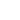